43
أحل المسألة
2-3
باع هاني جميع ما لديه من الفلفل الأخضر والبصل . كم حبة باع منهما ؟
أفهم 
ما المطلوب في المسألة ؟ أحوطه .
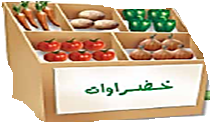 أخطط 
كف سأحل المسألة ؟
أحل 
أمثل المسألة مستعملا النماذج .
.............  حبات من الخضروات .
9
أتحقق 
هل إجابتي معقولة ؟
السابقة
التالية
12
43
أحل المسألة
2-3
أحاول
أمثل المسألة مستعملا النماذج :
1- في بيت النمل 8 نملات ، دخلت فيه نملتان جديدتان . 
كم نملة في بيت النمل الآن ؟


                                                               ...................................................ز   نملات
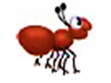 10
2- هناك 3 حشرات على ورقة شجرة ، فإذا انضم إليها 8 حشرات أخرى ، فكم حشرة أصبحت على ورقة الشجرة ؟


                                                      ........................    حشرة
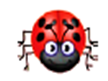 11
السابقة
التالية
13
43
أحل المسألة
2-3
أتدرب
أمثل المسألة مستعملا النماذج :
3- وقفت 7 فراشات على زهرة ، ثم انضمت إليها فراشتان جديدتان . كم فراشة على الزهرة الآن ؟


                                                               ...................................................ز   فراشات
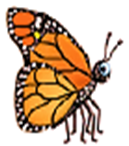 9
4- في خلية النحل 9 نحلات ، إذا لم ينضم إليها أي نحلة ، فكم نحلة ستكون في الخلية ؟ 


                                                      ........................    نحلات
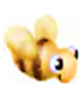 9
السابقة
التالية
14